А мы в ПРОФСОЮЗЕ
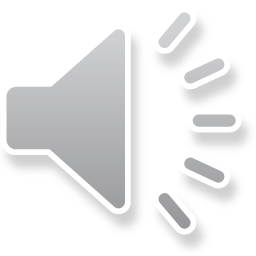 МКДОУ д/с № 472
Председатель профкома
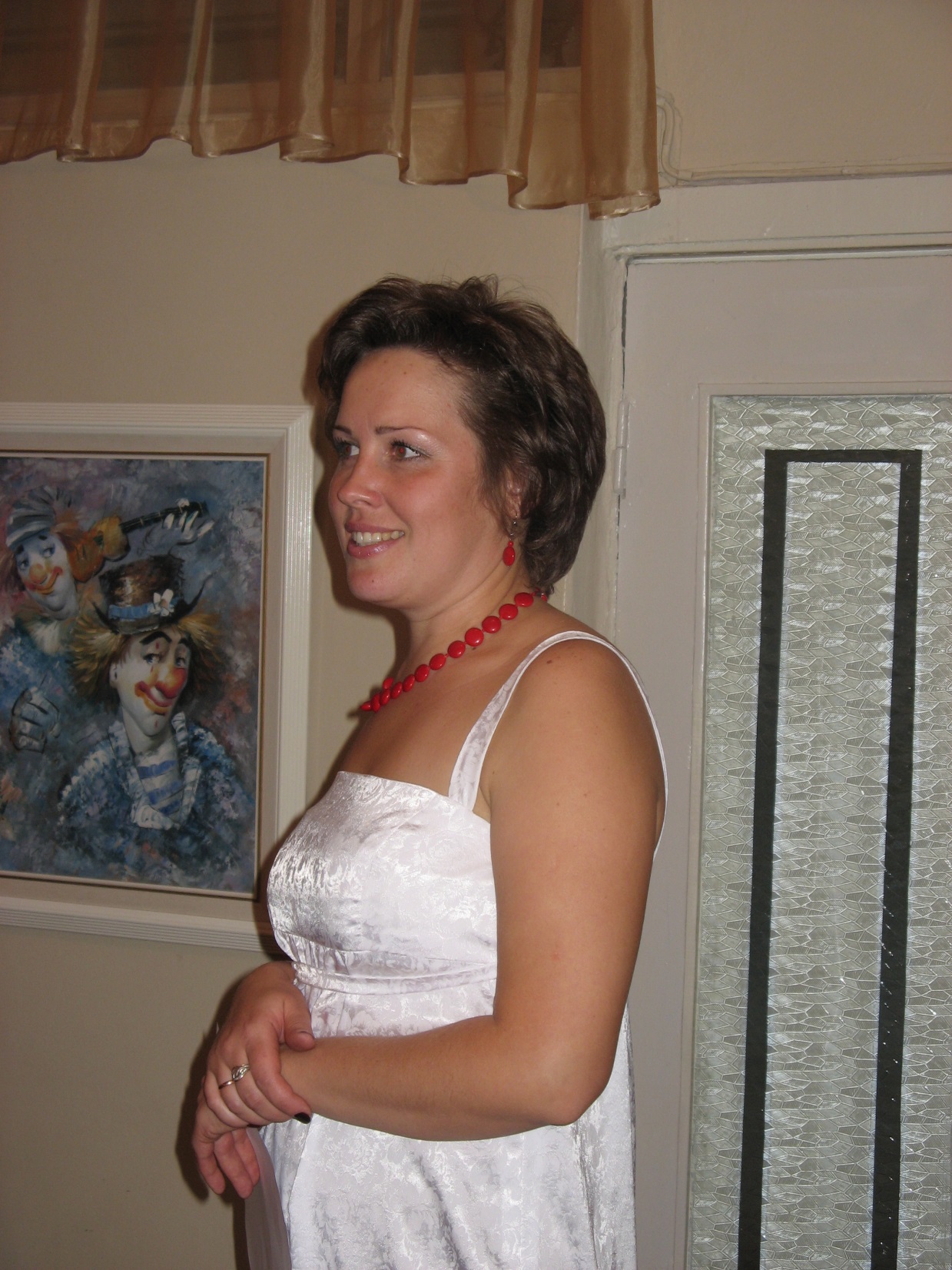 Савченко Л.В.

                             Члены профкома:
                                  Грушко Е.А.
                               Гапоненко А.Б.
                              Поликутина И.В.
Цель:  представление и защита социально-трудовых прав и профессиональных интересов работников образования дошкольного учреждения.
Задачи: •	Реализация уставных задач Профсоюза по представительству и защите социально-трудовых прав и профессиональных интересов членов Профсоюза;•	Общественный контроль над соблюдением законодательства о труде и охране труда;•	Представлять интересы членов Профсоюза, содействовать заключению коллективного договора, вести переговоры с администрацией на принципах социального партнерства;•	Улучшение материального положения, укрепление здоровья и повышение жизненного уровня членов Профсоюза;•	Организовывать и содействовать культурно –просветительной и оздоровительной работе с членами Профсоюза и их детьми. •	Информационное обеспечение членов Профсоюза, разъяснение мер, принимаемых Профсоюзом по реализации уставных целей и задач;•	Организация приема в Профсоюз и учет членов Профсоюза, осуществление организационных мероприятий по повышению мотивации профсоюзного членства; •	Создание условий, обеспечивающих вовлечение членов Профсоюза в профсоюзную работу
Состав комиссий профсоюзной организации	Ревизионная комиссия	Кошкина Елена Александровна	Комиссия по охране труда	           Шамарина Татьяна Валерьевна	Комиссия по защите социально- трудовых прав	Марандина В.В.	Организационно – массовая комиссия 	Агапова Е.Н.           Санитарно – бытовая комиссия	Москаева Е.М.
Профсоюз у нас активный.Коллектив сплочённый, сильный.
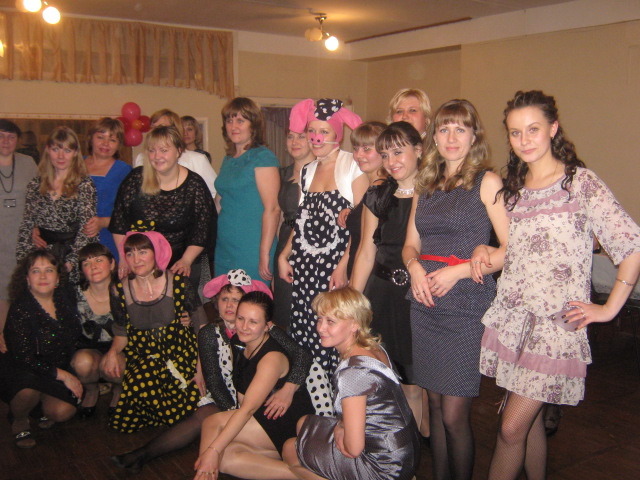 Может помощь оказать,
Может вам путёвку дать
Полечиться в санаторий,
Отдохнуть в профилакторий.
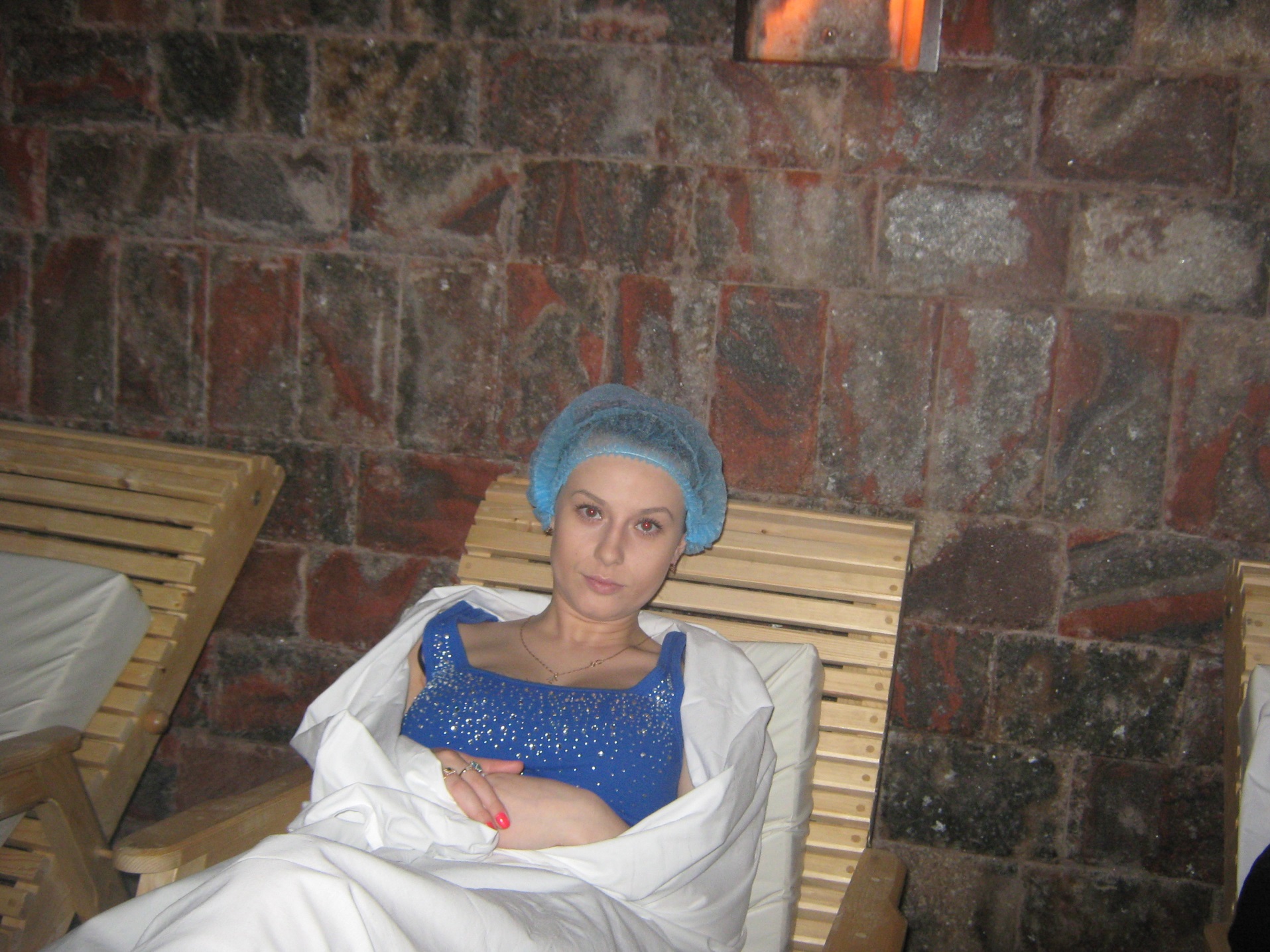 Вас собрав в весёлый круг,
Может провести досуг.
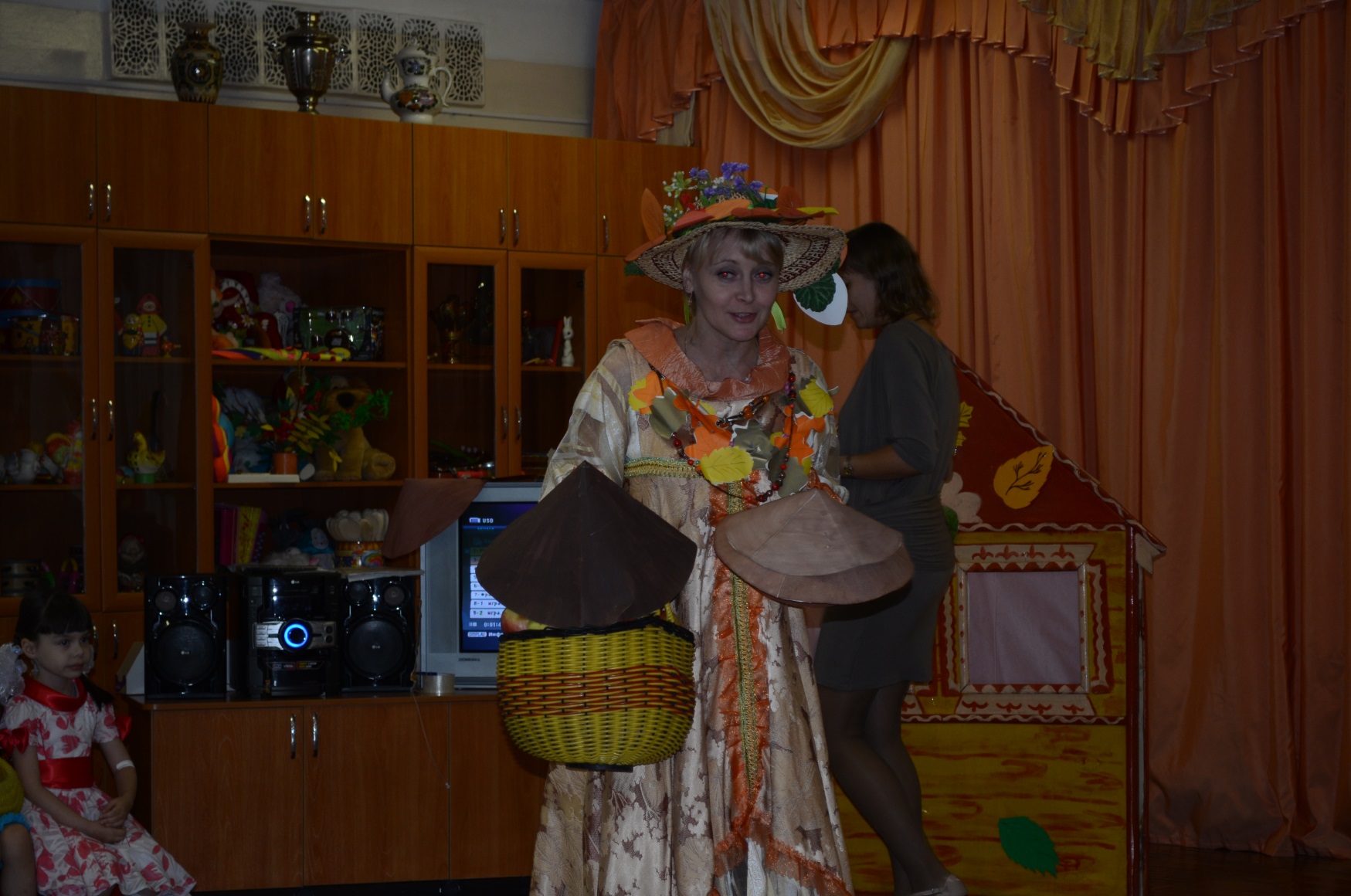 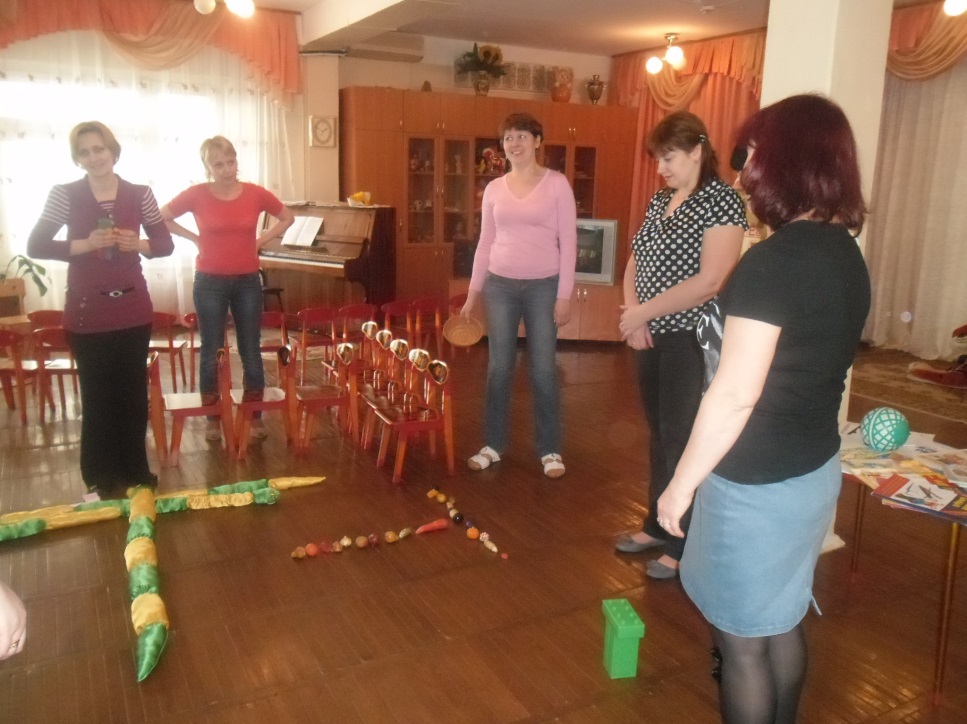 Праздник, конкурс интересный.
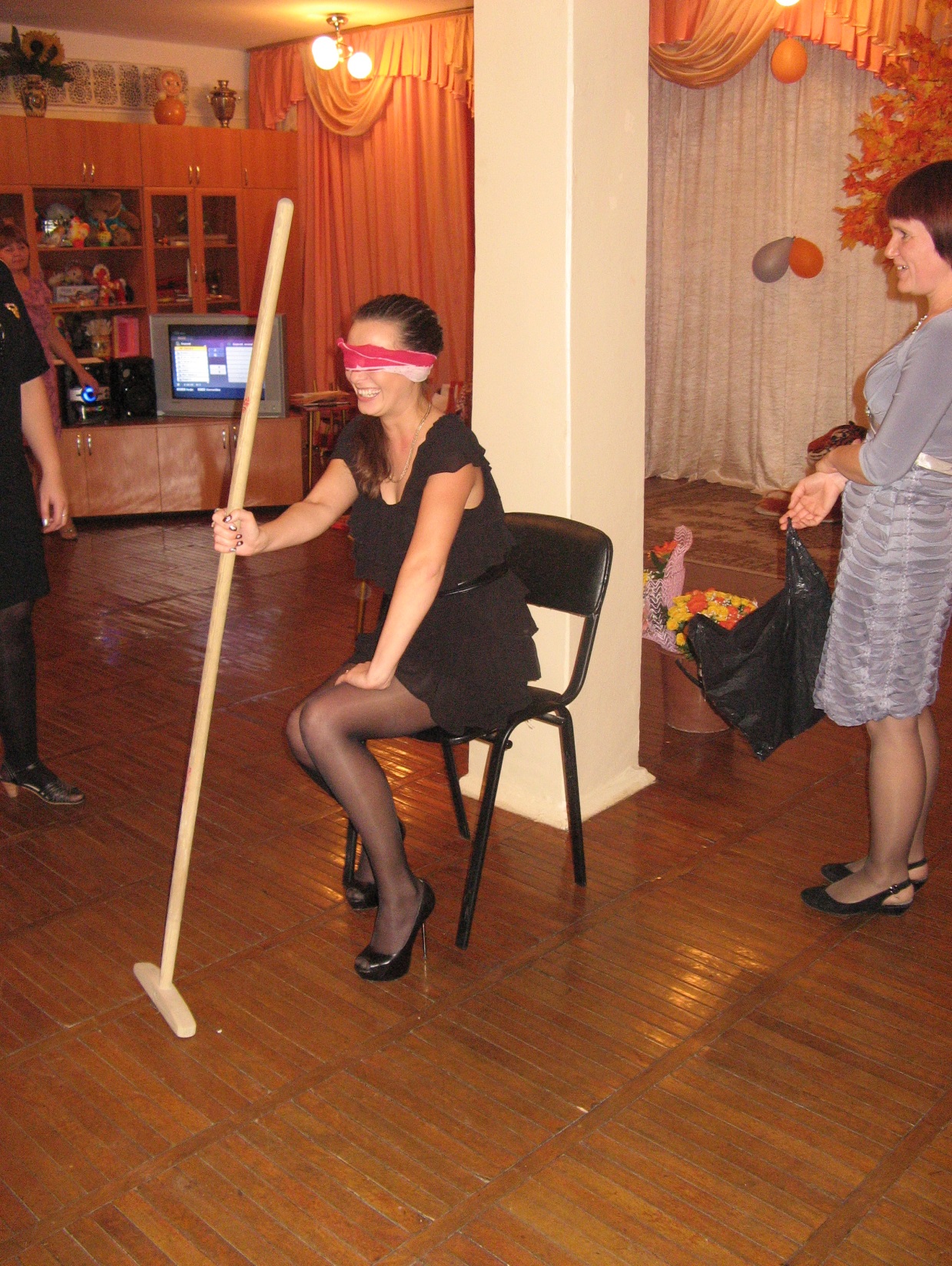 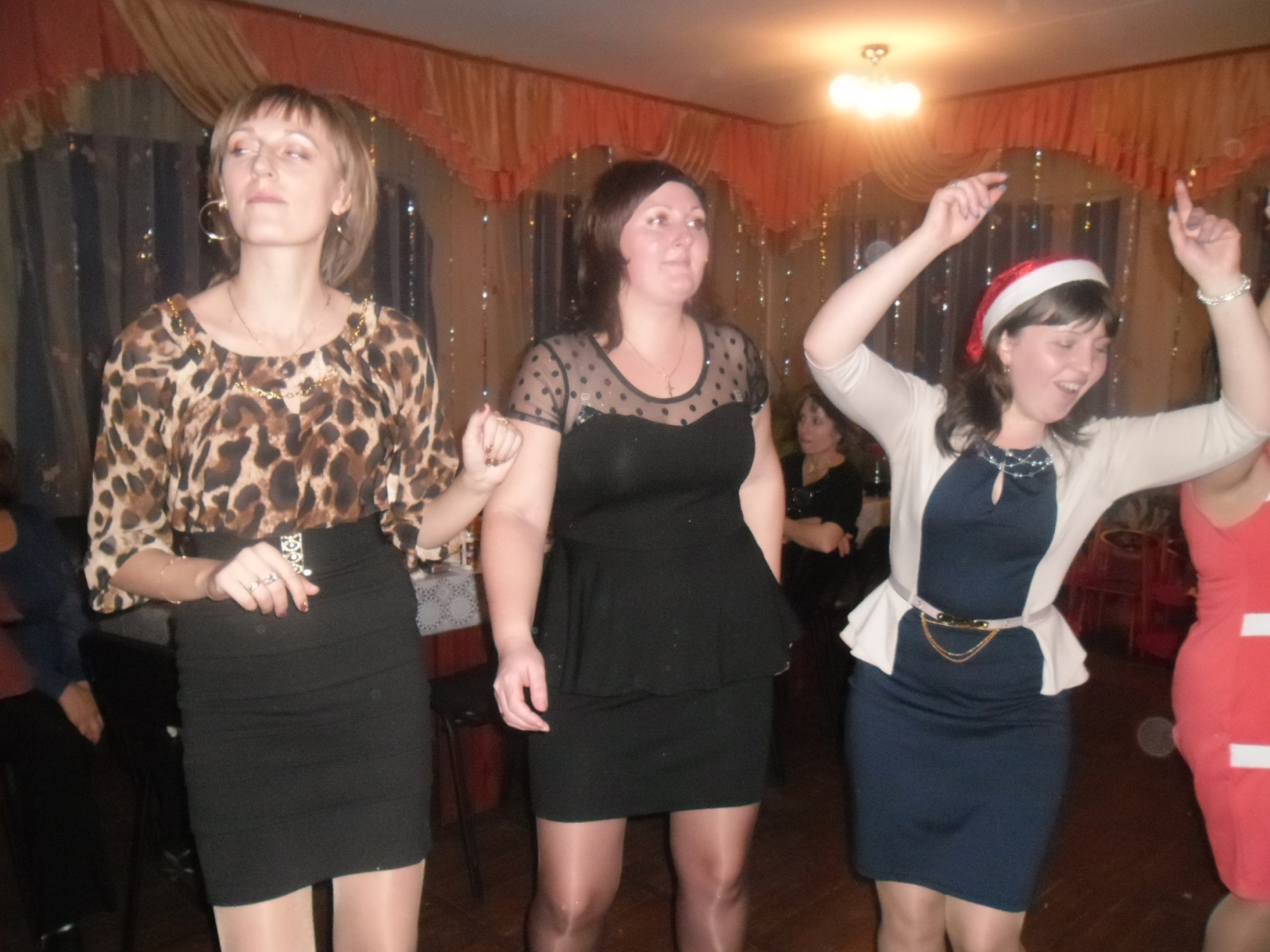 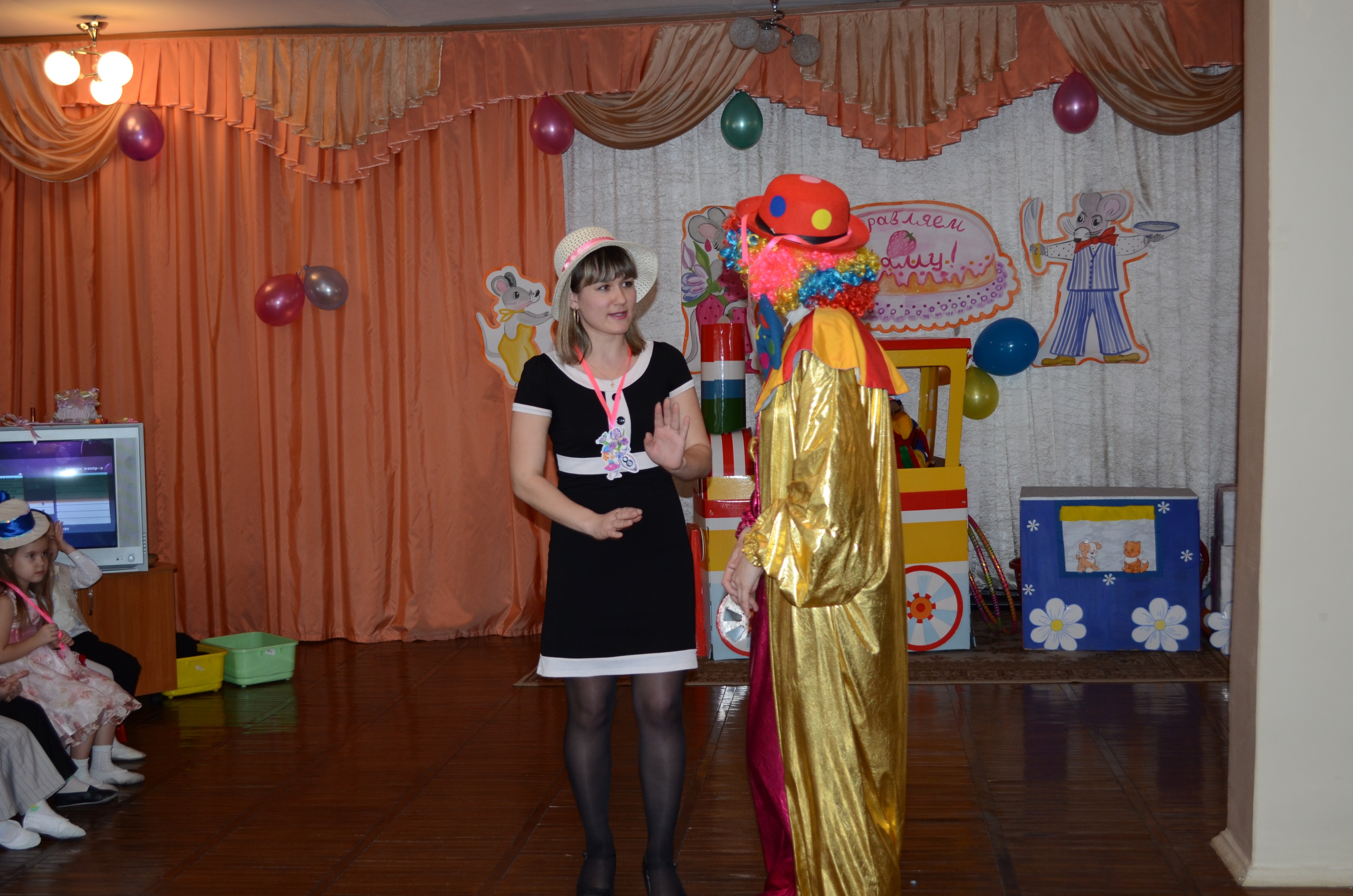 Познавательный, полезный.
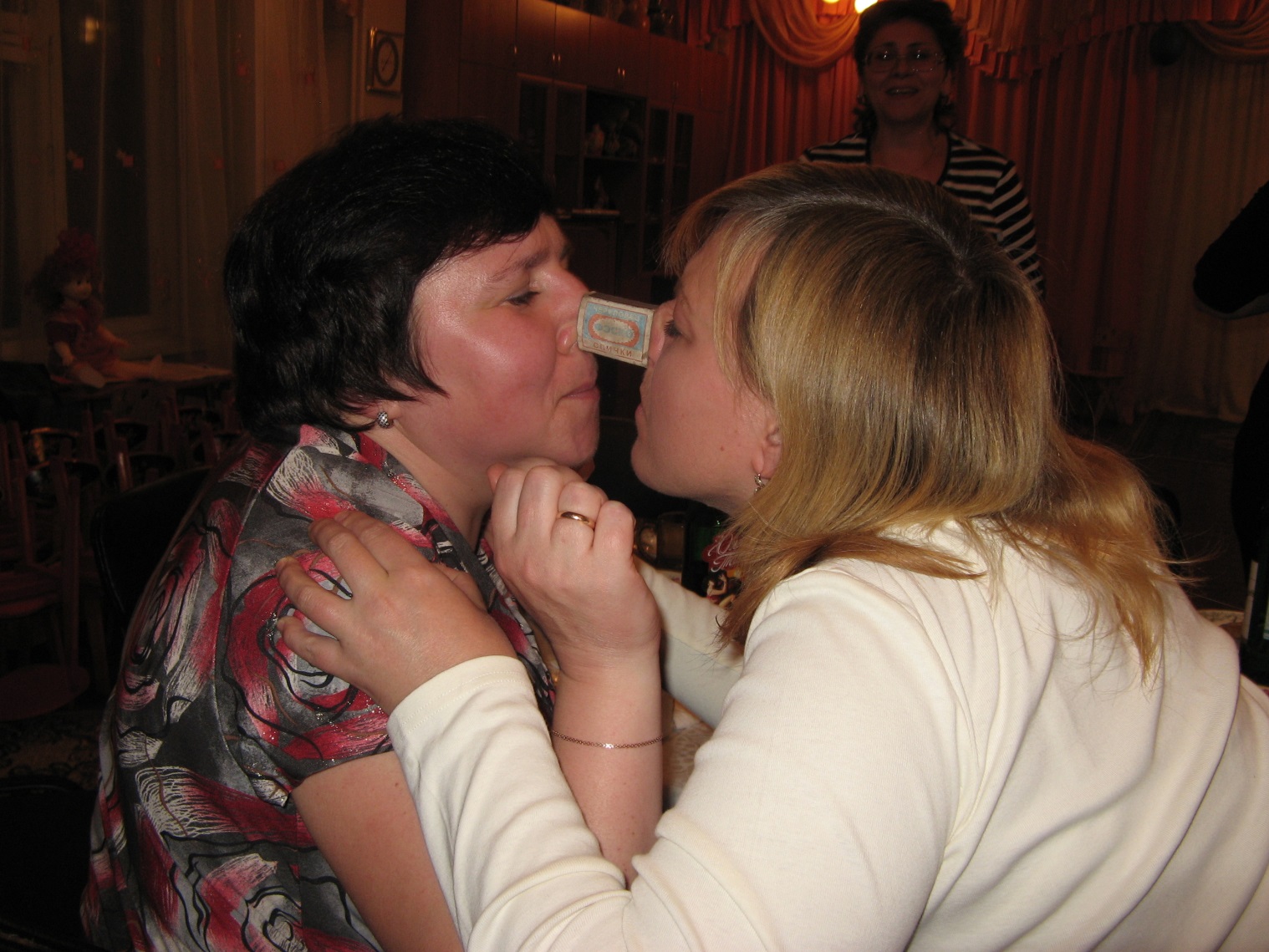 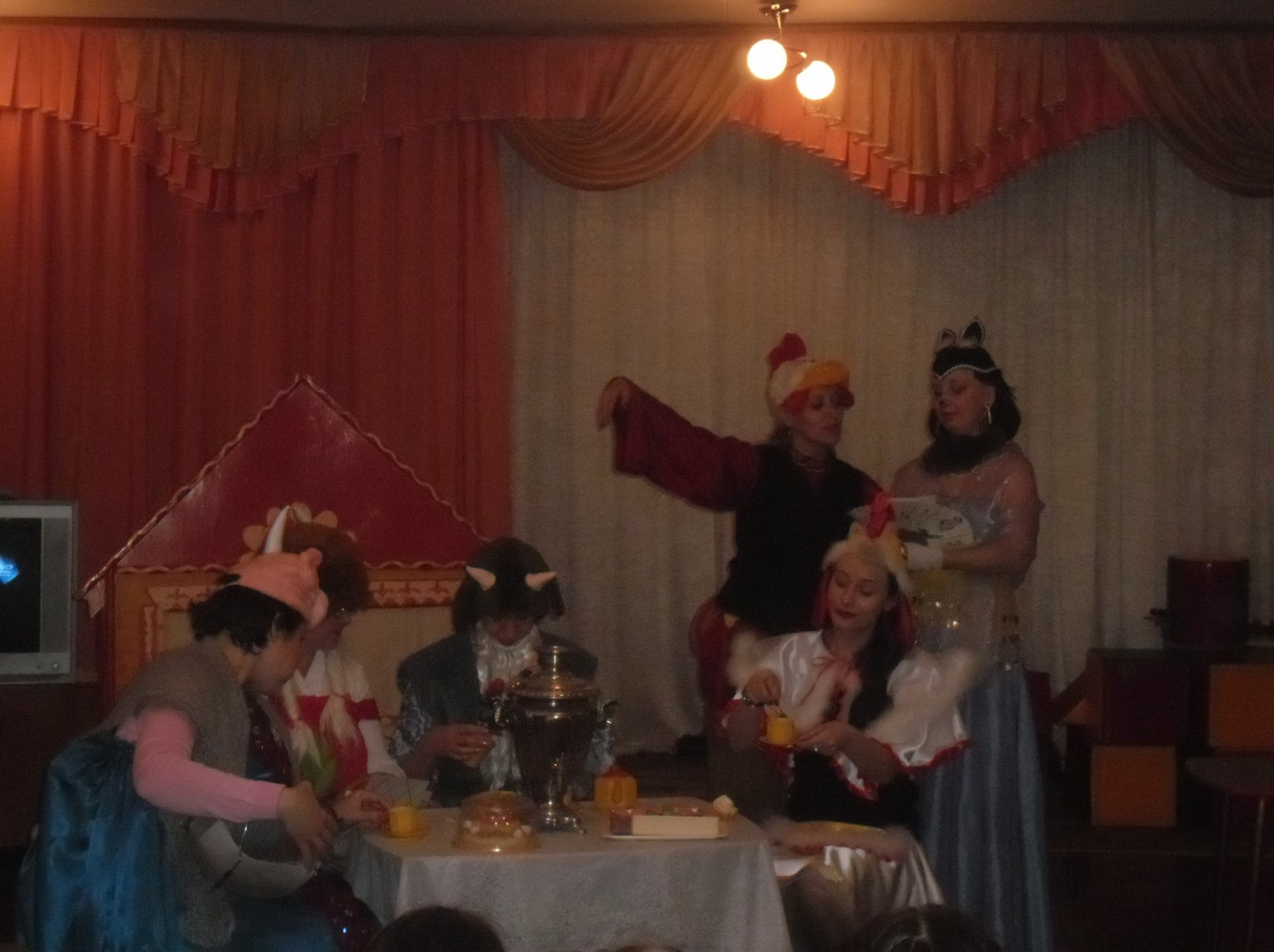 А когда в спартакиадеОтличиться срочно надо,
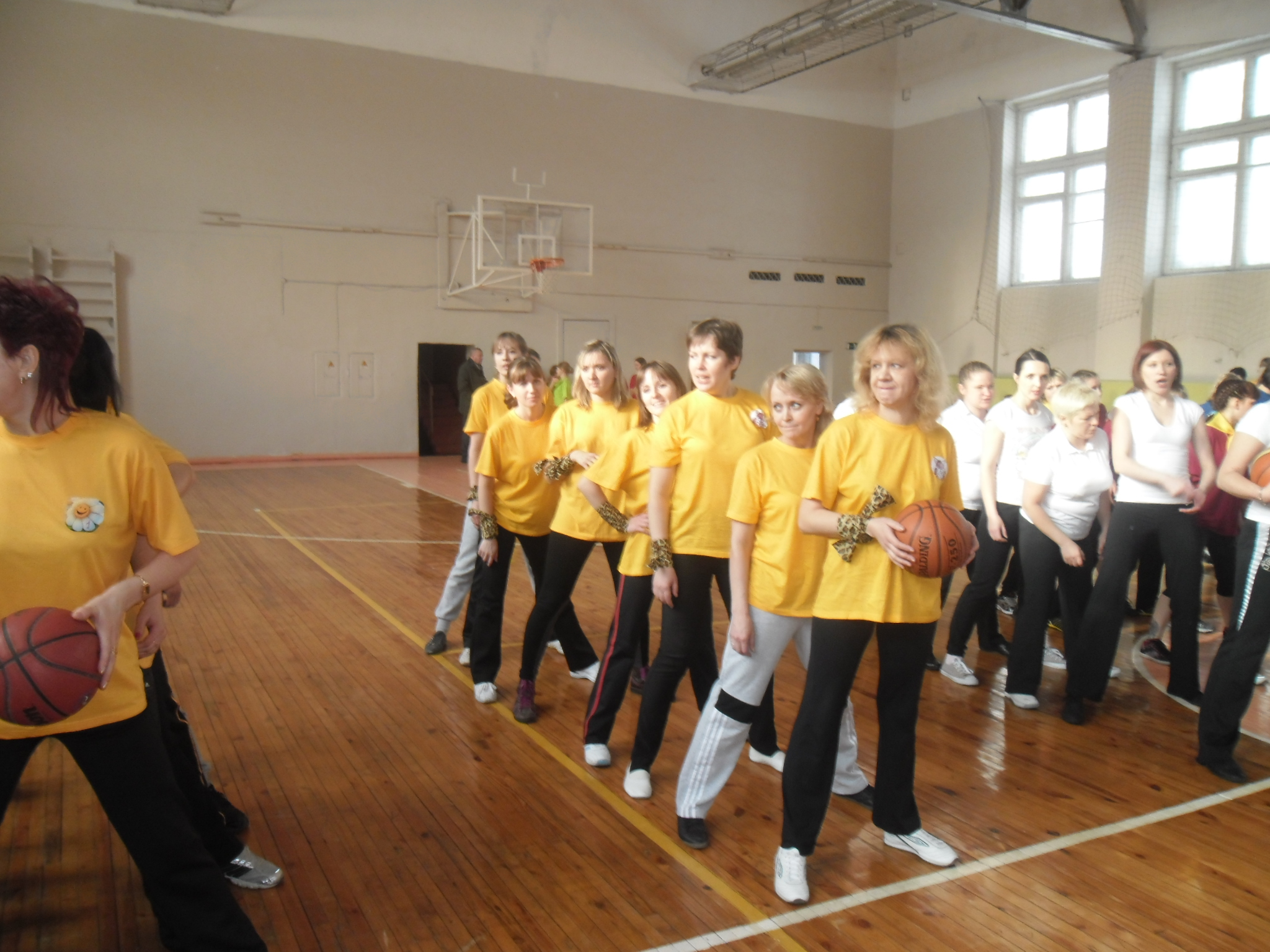 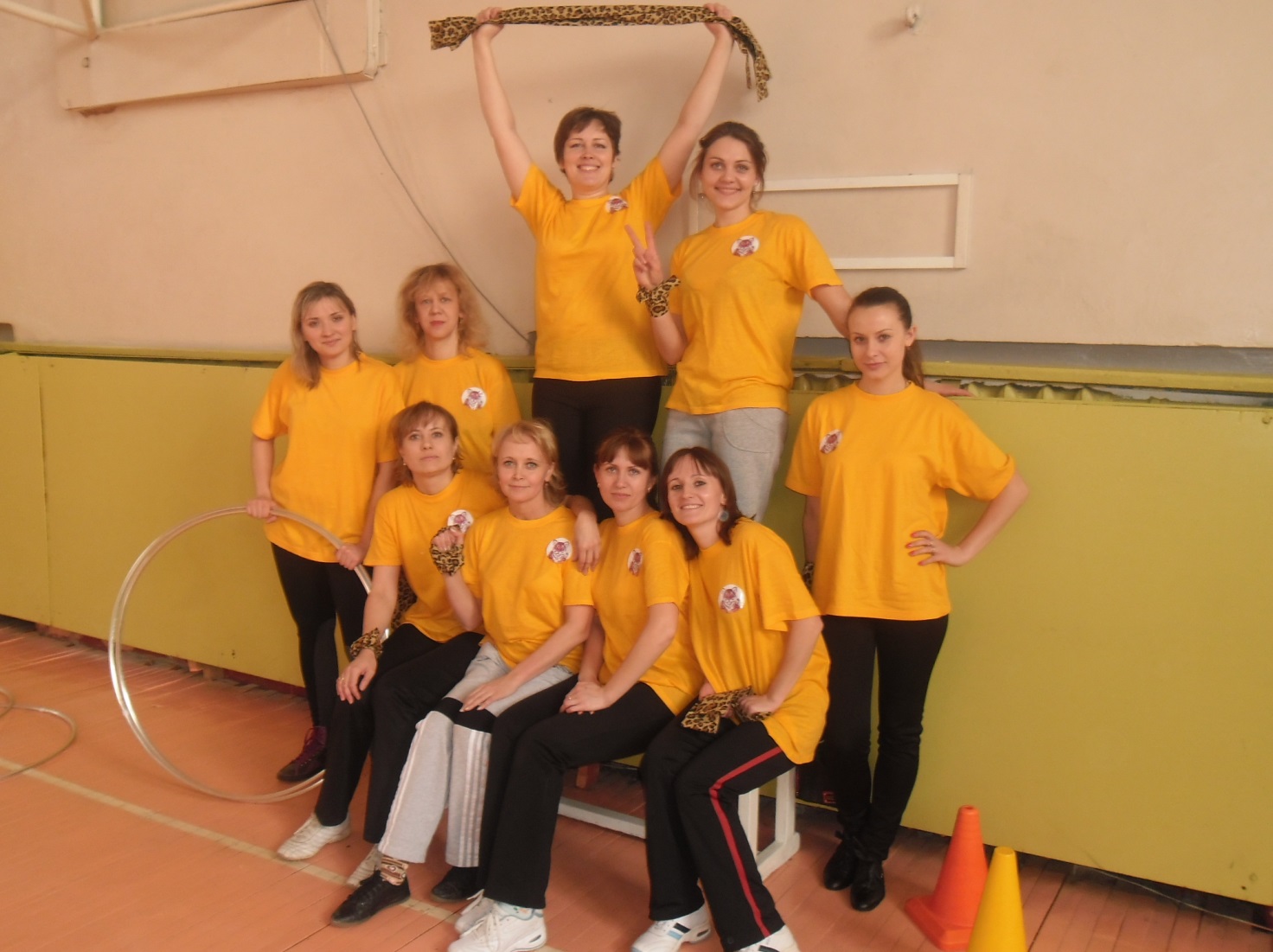 В баскетболе, волейболе,Проявляем силу воли.
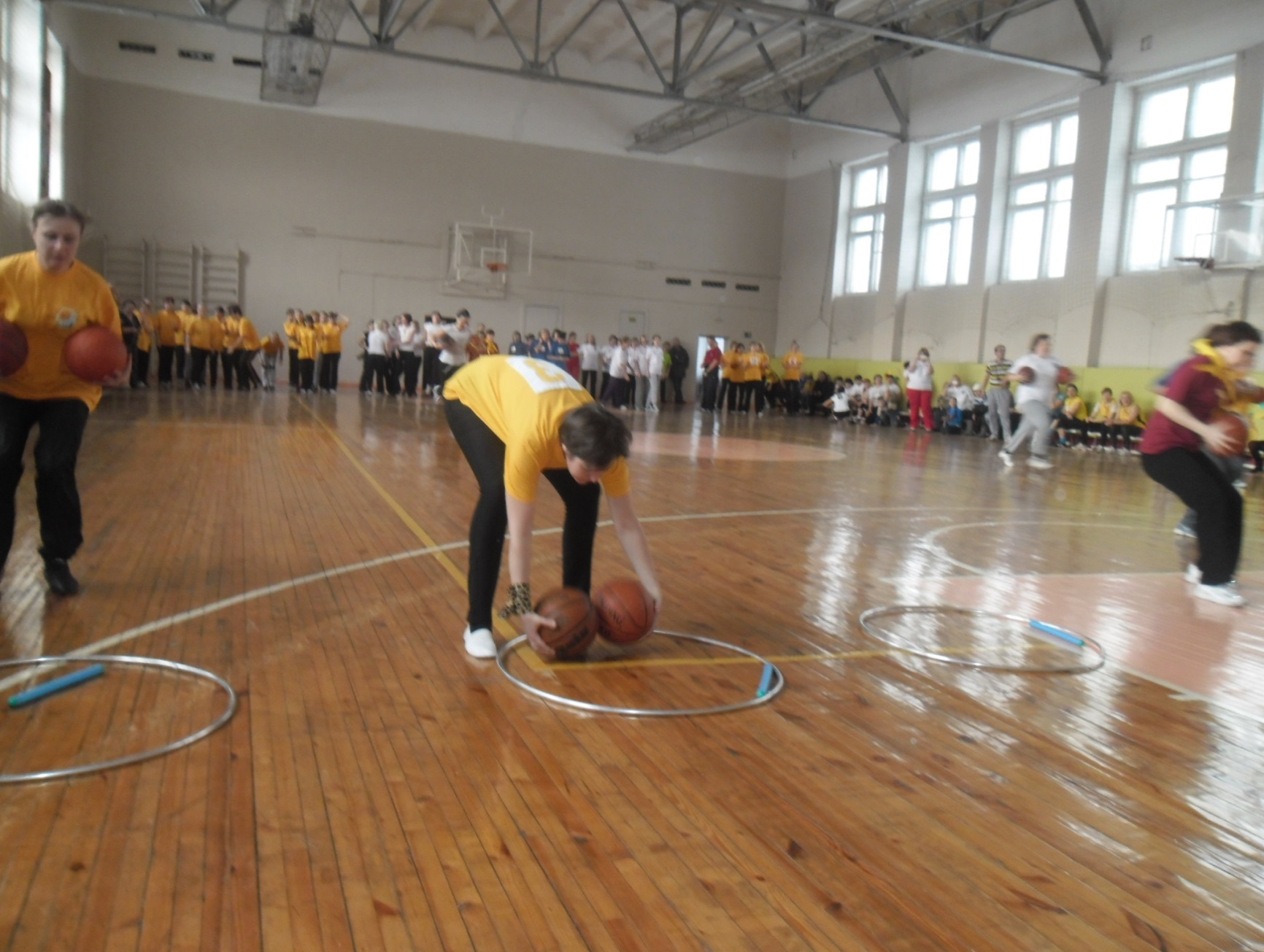 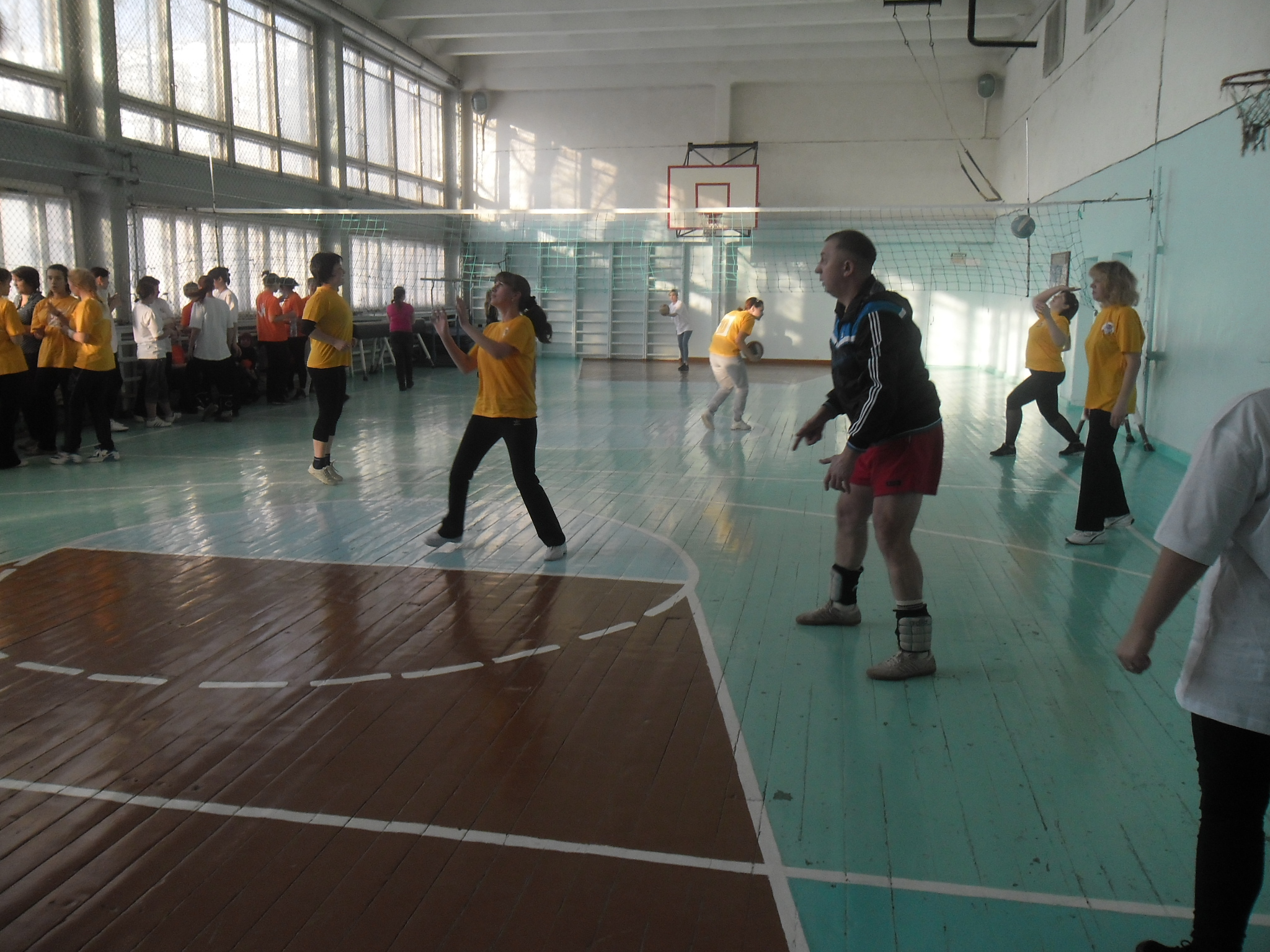 В шахматы идём играть,В гонках лыжных побеждать.
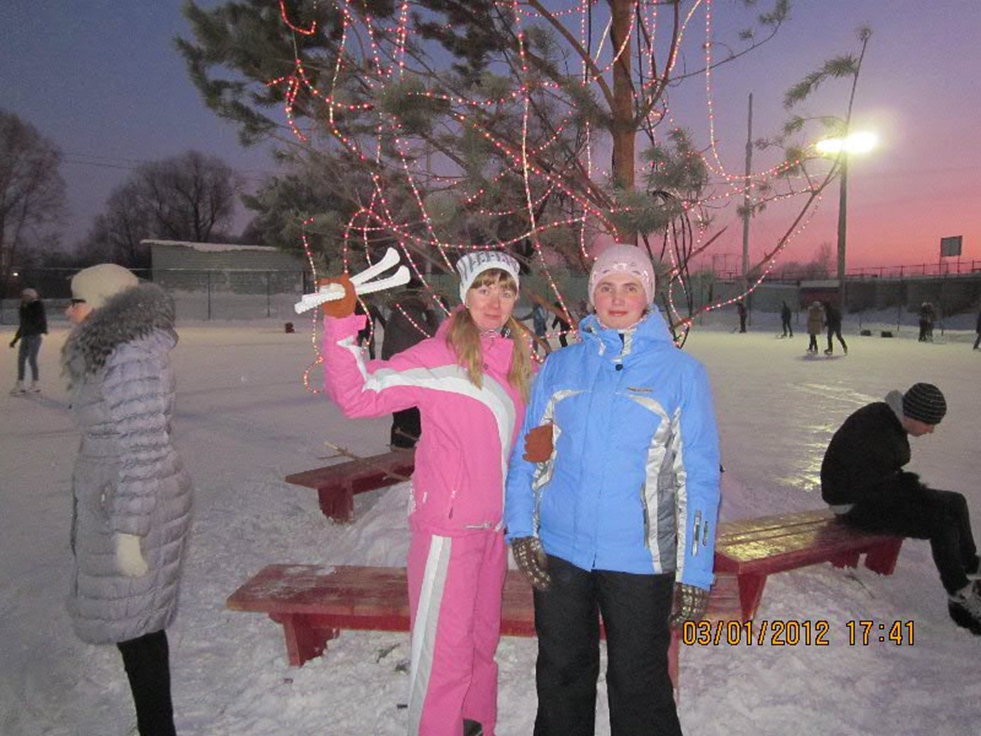 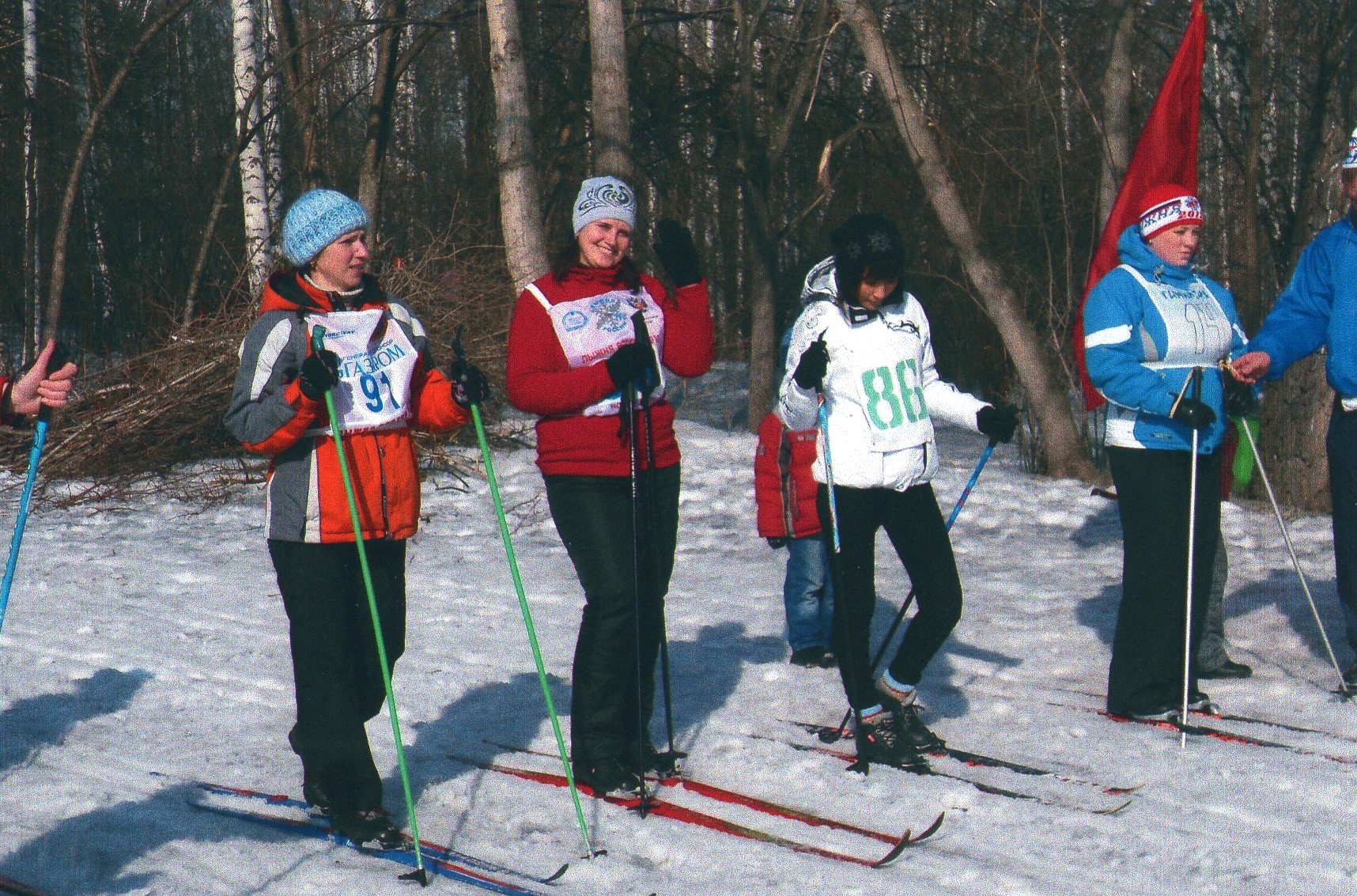 Трудности мы не боимся!
У нас  РЕМОНТ!!!
Вот по этому приказу,
Выполняем всё и сразу!!!
Выездной семинар для руководителей ОУ
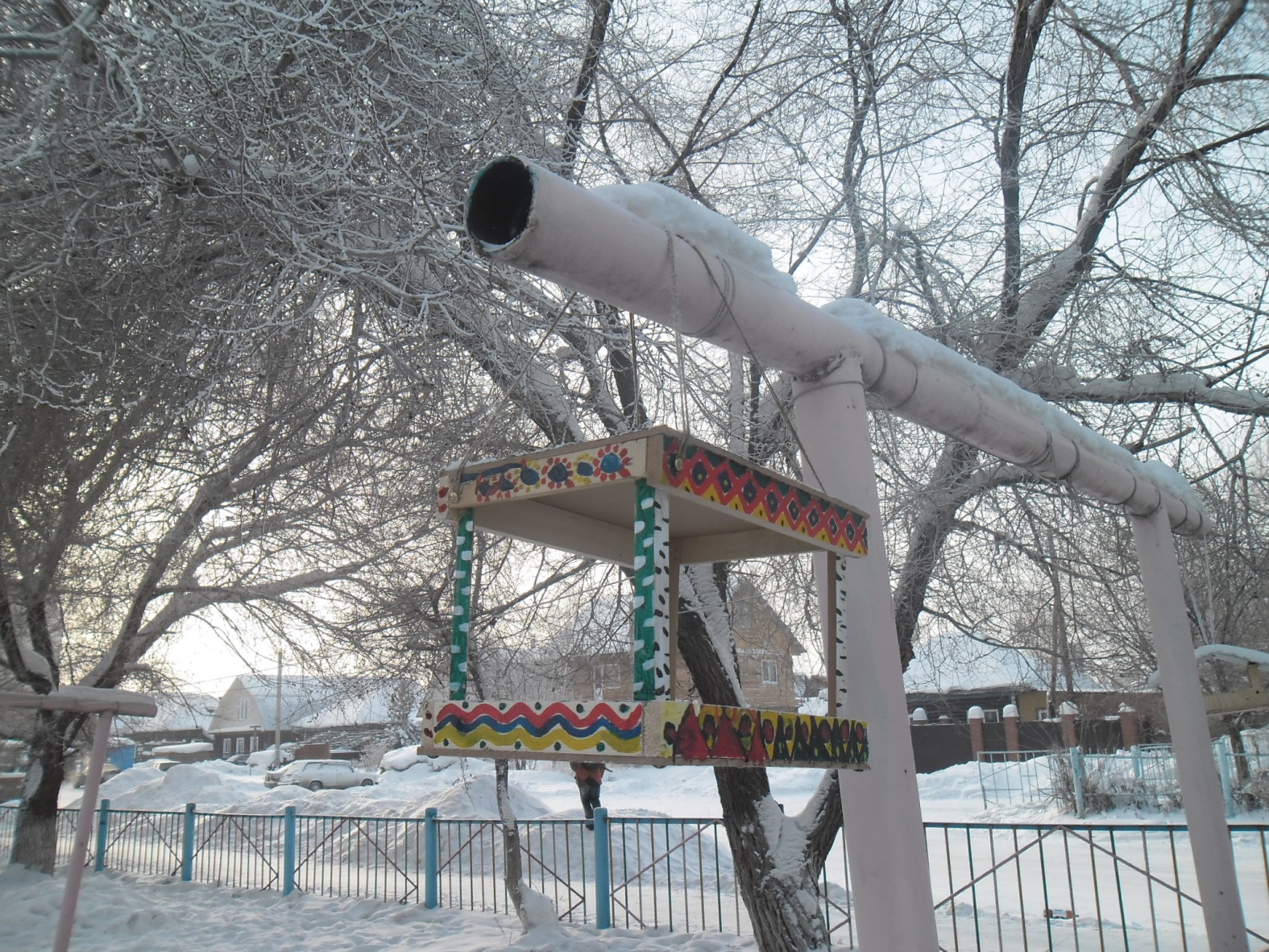 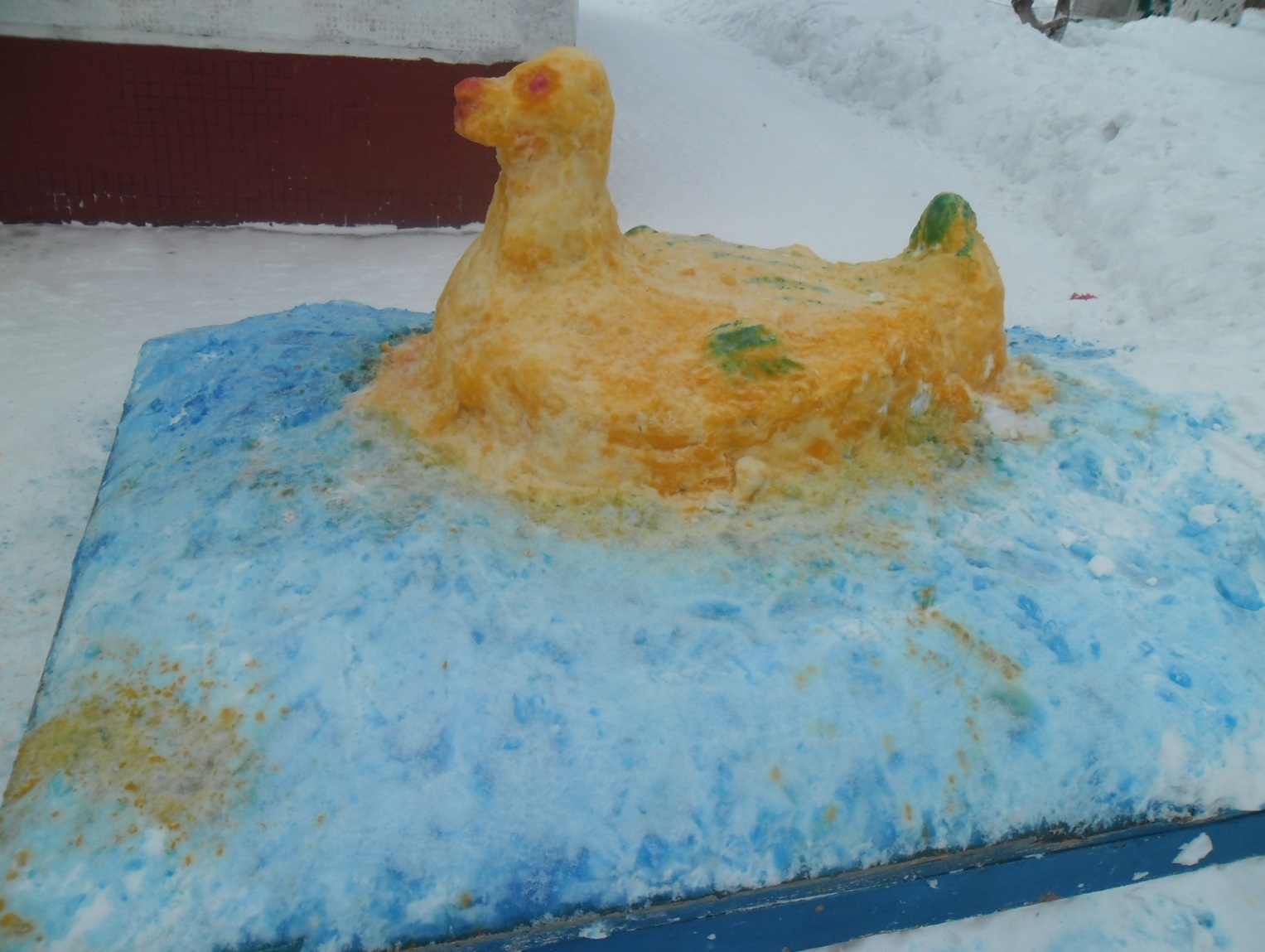 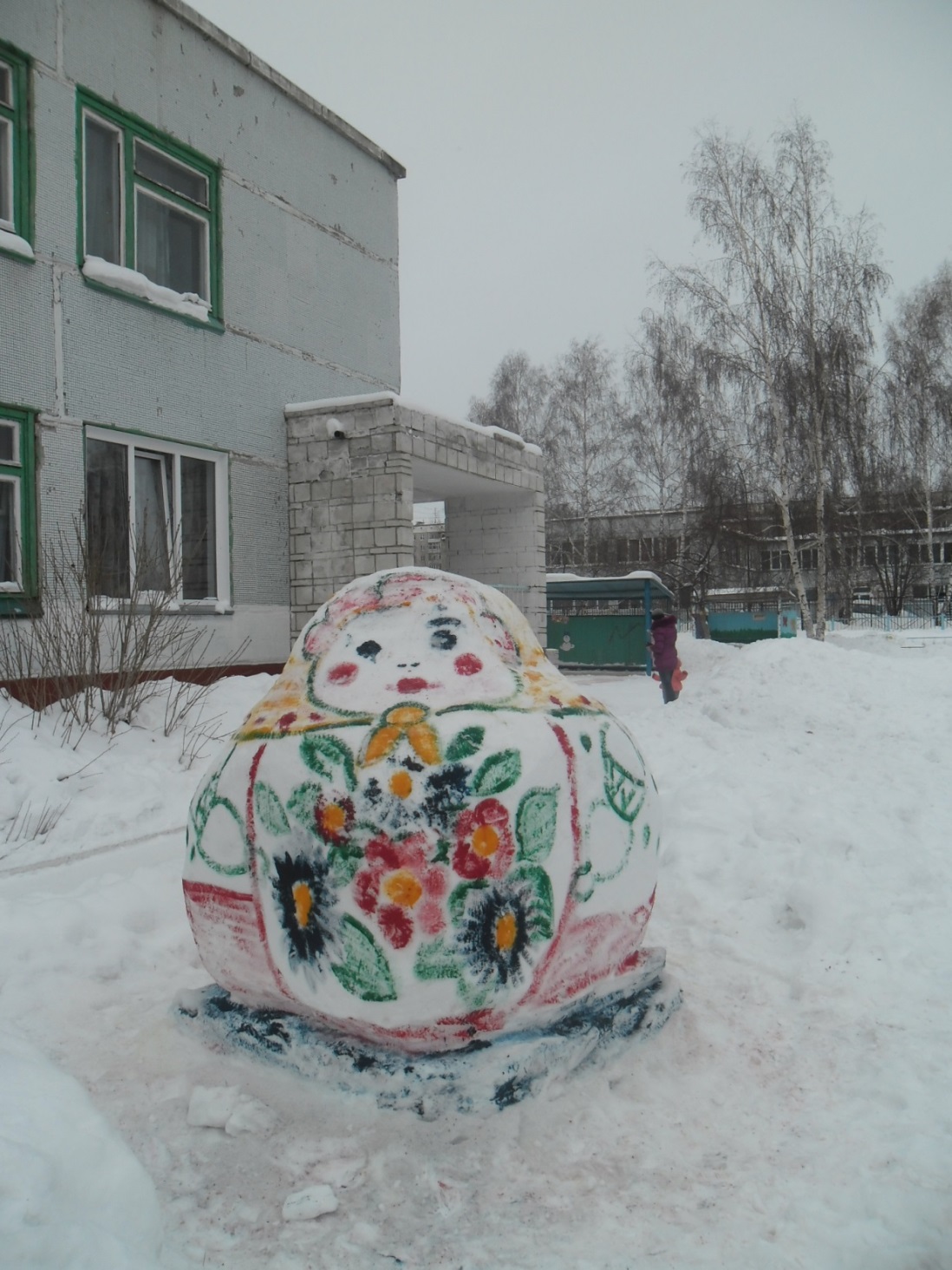 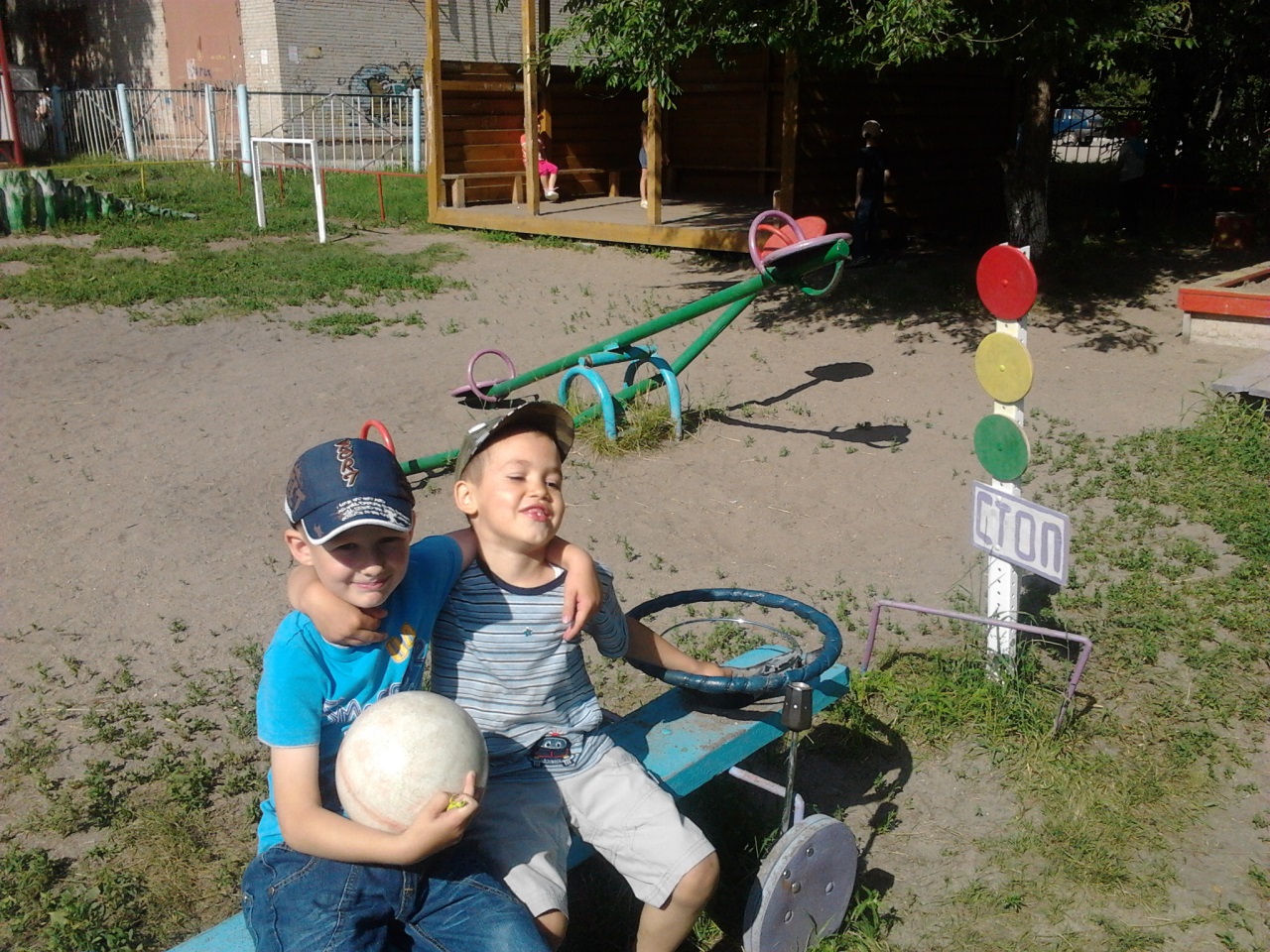 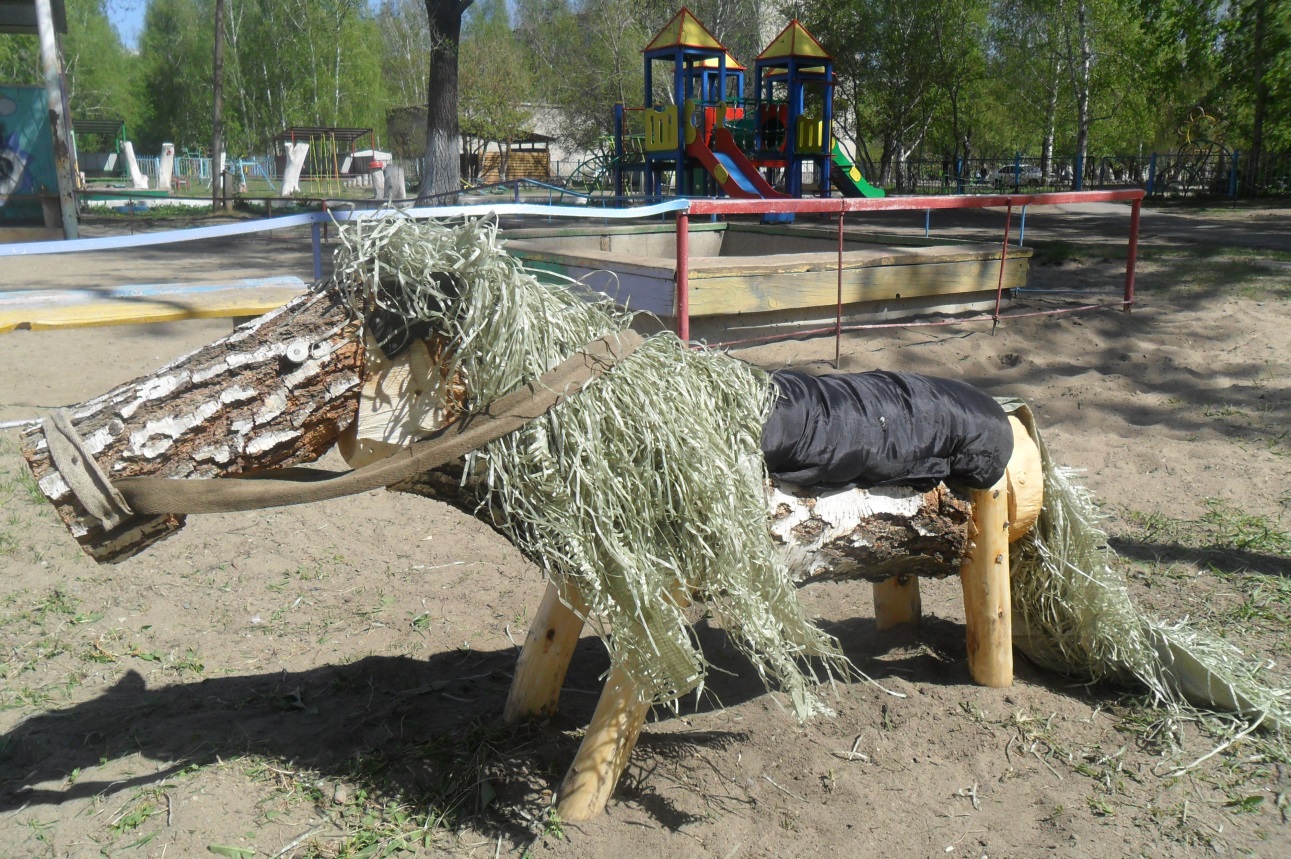 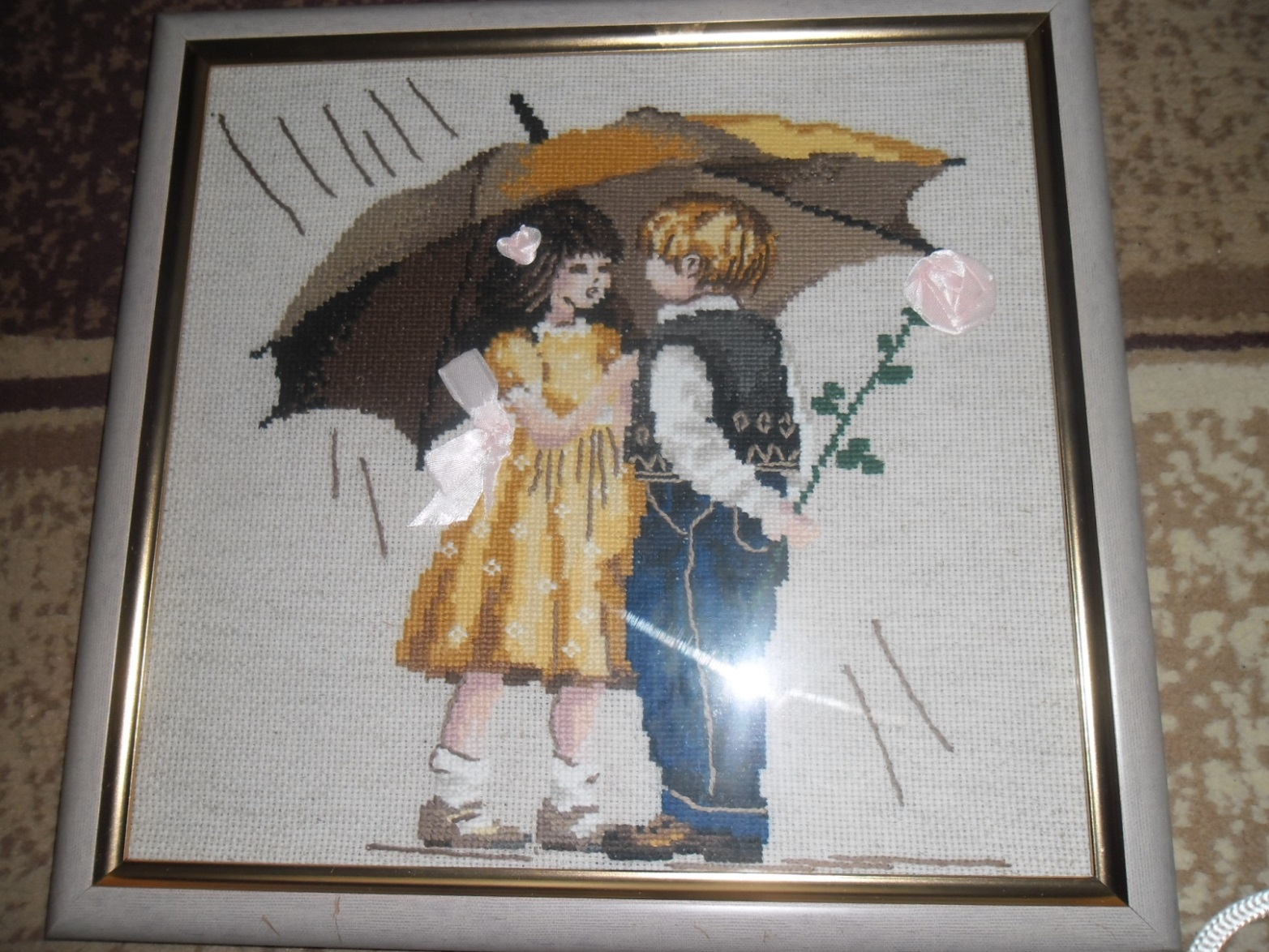 Профсоюзом мы гордимся.Он работает сплотив,Нас в отличный коллектив!
СПАСИБО        ЗА ВНИМАНИЕ!